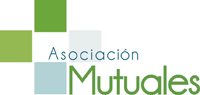 Evolución de la tasa de accidentabilidad del trabajo
2004 – 2013 (por 100 trabajadores)
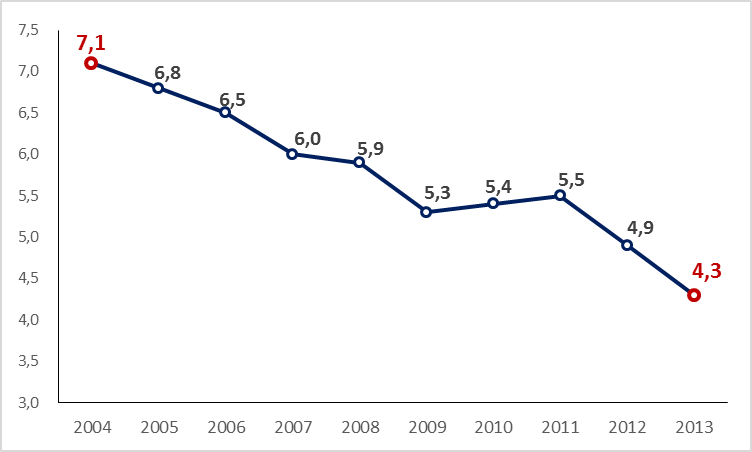 *No incluye accidentes de trayecto.
Fuente: Boletines estadísticas Suseso.
N° de trabajadores de empresas adheridas a Mutualidades
2004 – 2013 (en millones)
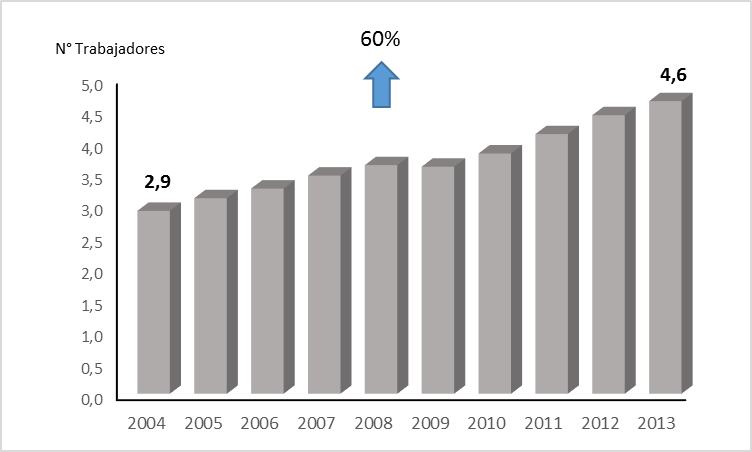 Fuente: Boletines estadísticas Suseso.